Математическая игротека«Путешествие в страну математики»в подготовительной группе №4 (корпуса 2)24.09.2016
Первое задание – построить замок на бумаге.Тут затеи и задачи,Игры, шутки, всё для вас!Пожелаю вам удачи За работу, в добрый час!
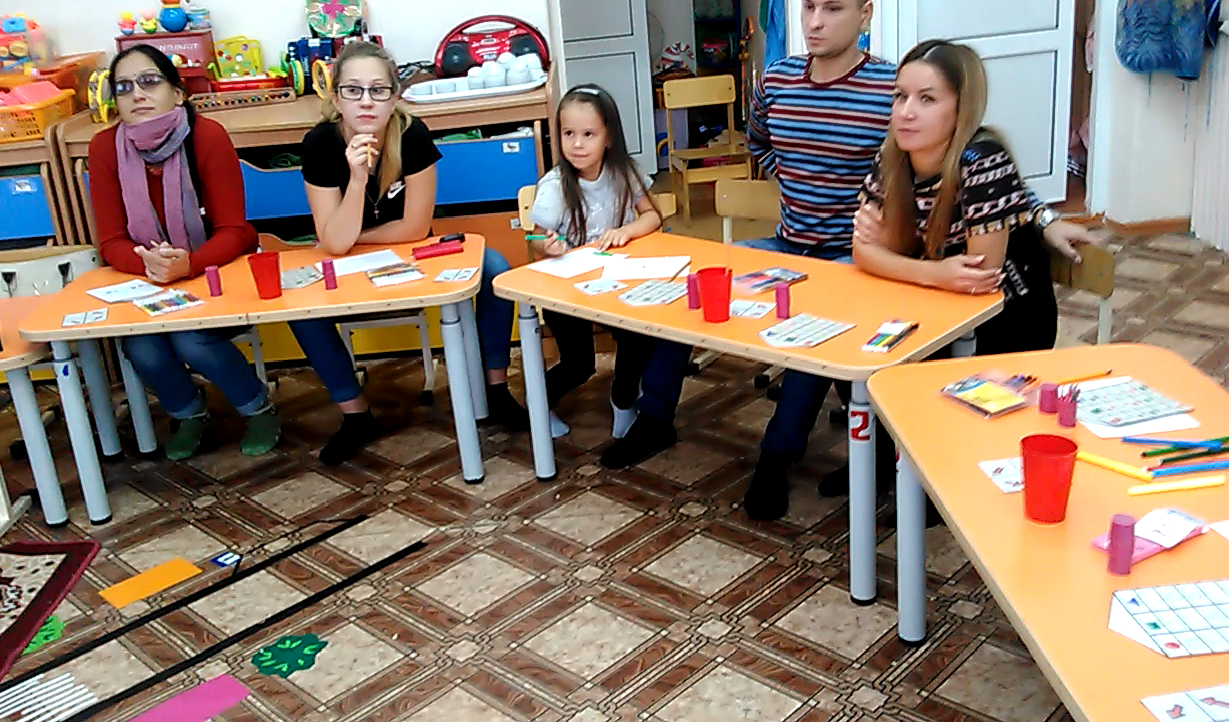 Второе задание – заполнить домик значками.Кто победит, кто проиграет –Нас эта тайна донимает.Но мы желаем всем успеха,Счастья, радости и смеха.
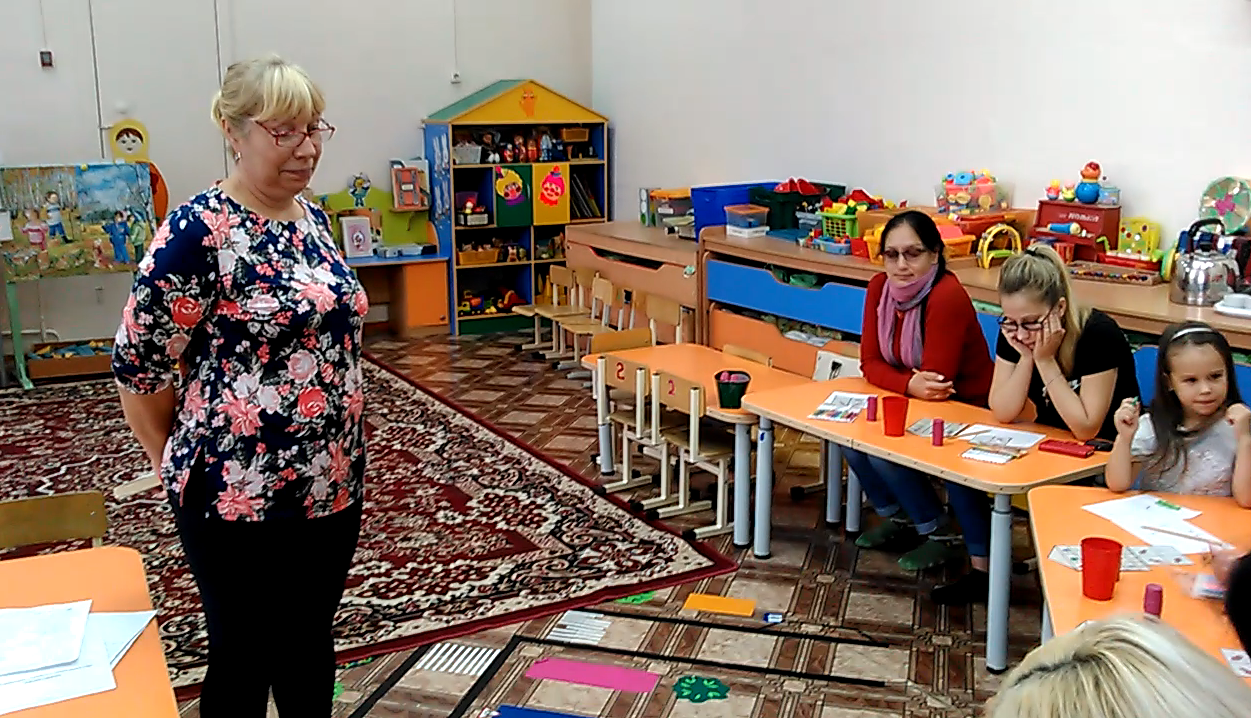 Чтоб вернуться в детский сад, нужно выполнить логический ряд
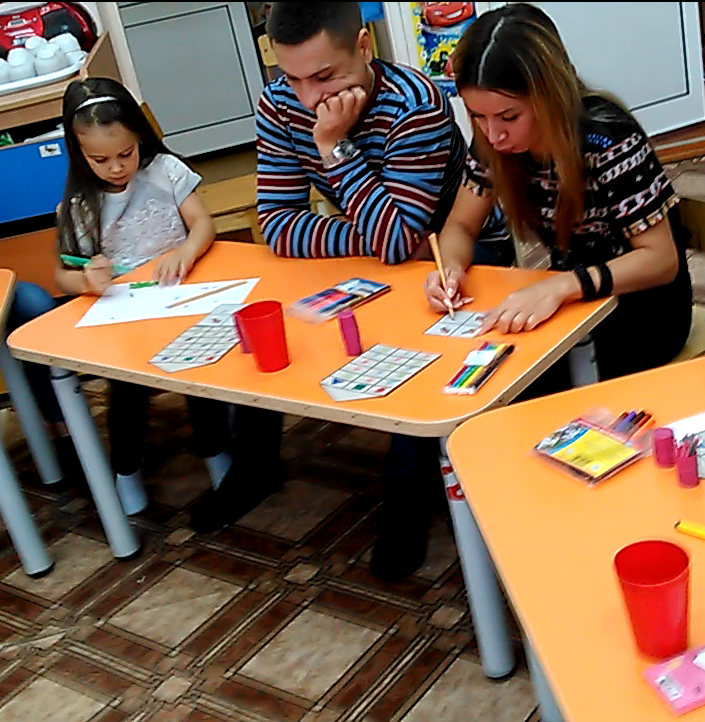 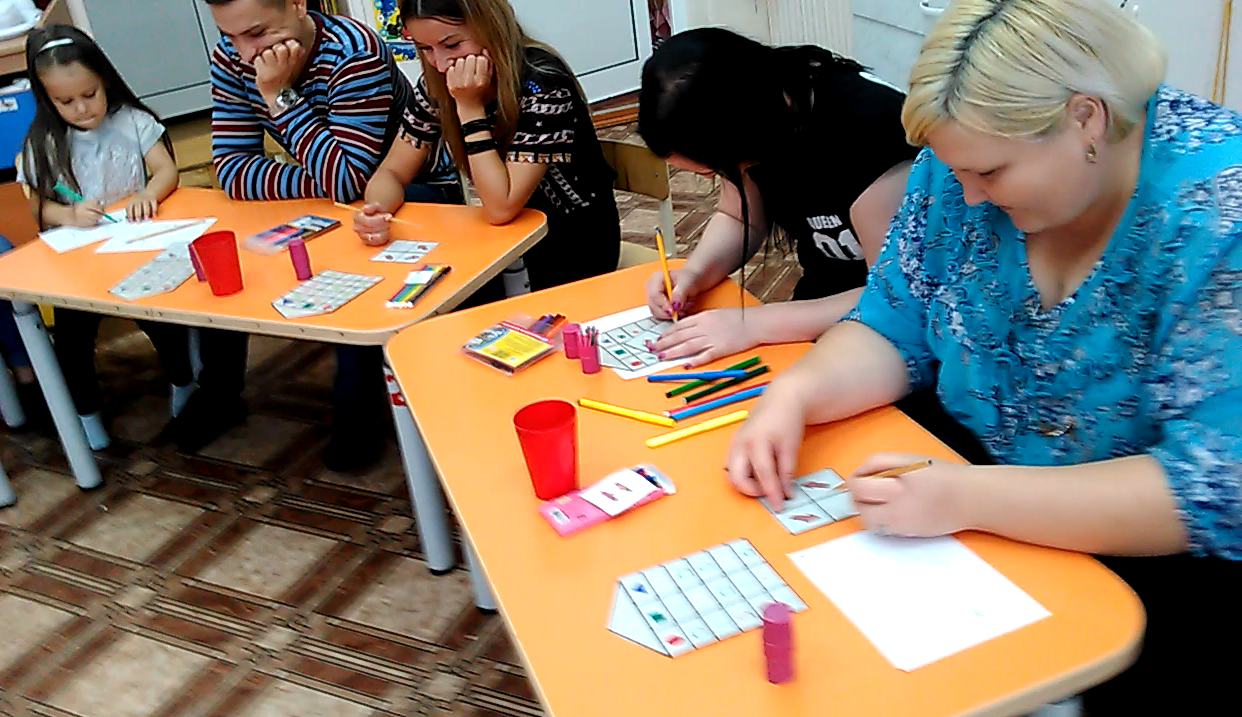 Задания выполнены отлично, обратно можно возвратиться.
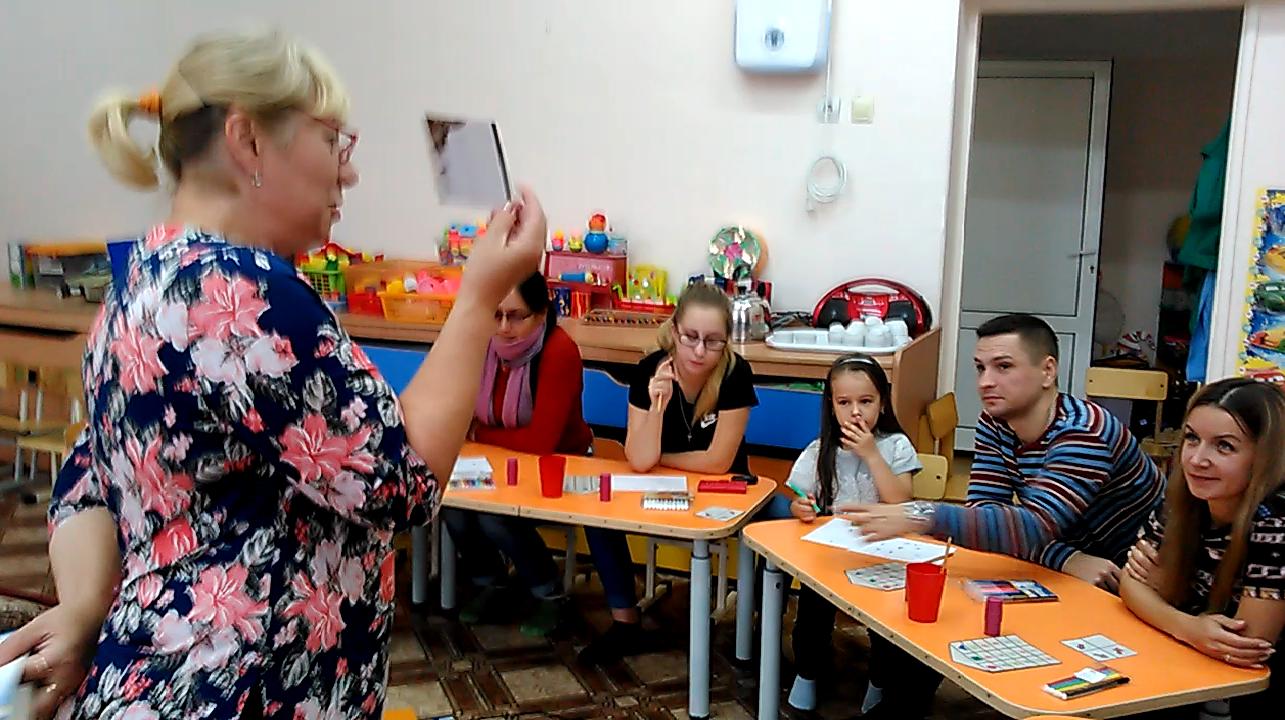 Давайте, ребята, учиться считать, 
Делить, умножать, прибавлять, вычитать. 
Запомните все, что без точного счета 
Не сдвинется с места любая работа. 
Без счета не будет на улице света, 
Без счета не сможет подняться ракета, 
Без счета письмо не найдет адресата, 
И в прятки сыграть не сумеют ребята.